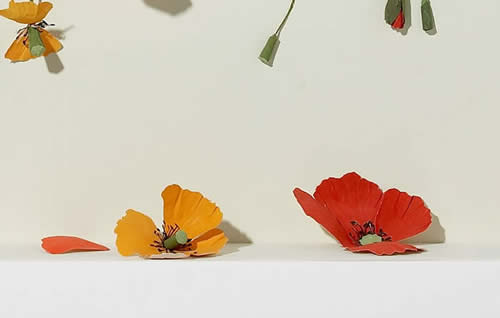 CHÍNH TẢ LỚP 5 TUẦN 9
Kiểm tra bài cũ
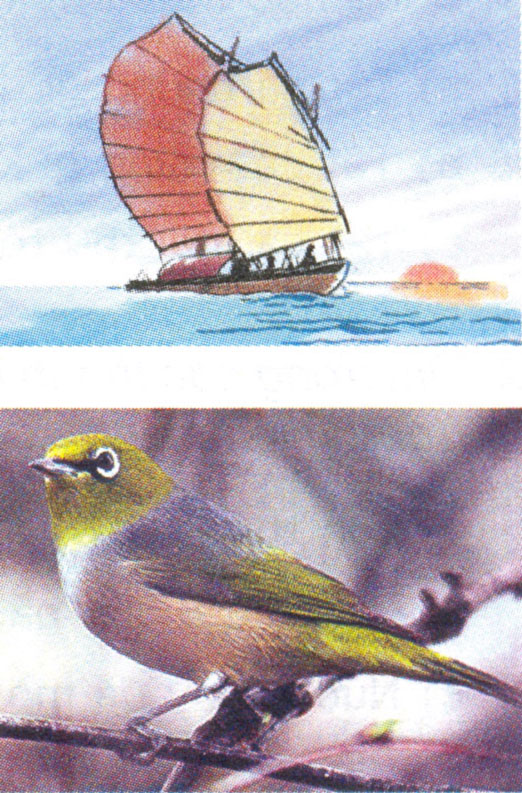 thuyền
vành khuyên
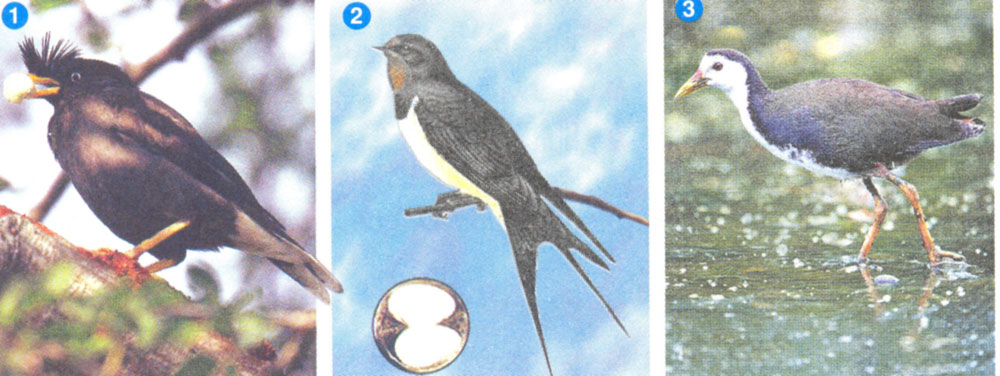 yểng
hải yến
đỗ quyên
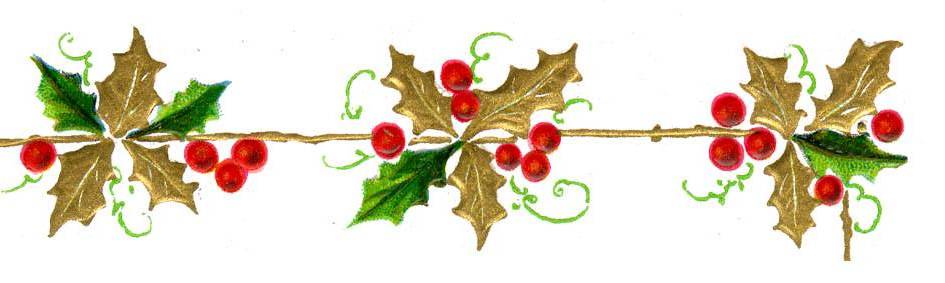 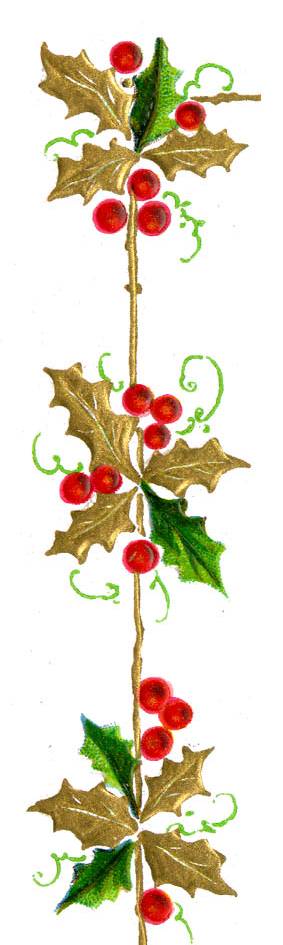 CHÍNH TẢ (Nhớ - viết)
TIẾNG ĐÀN BA-LA-LAI-CA TRÊN SÔNG ĐÀ                                                                    Quang Huy
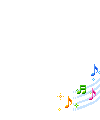 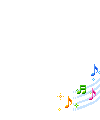 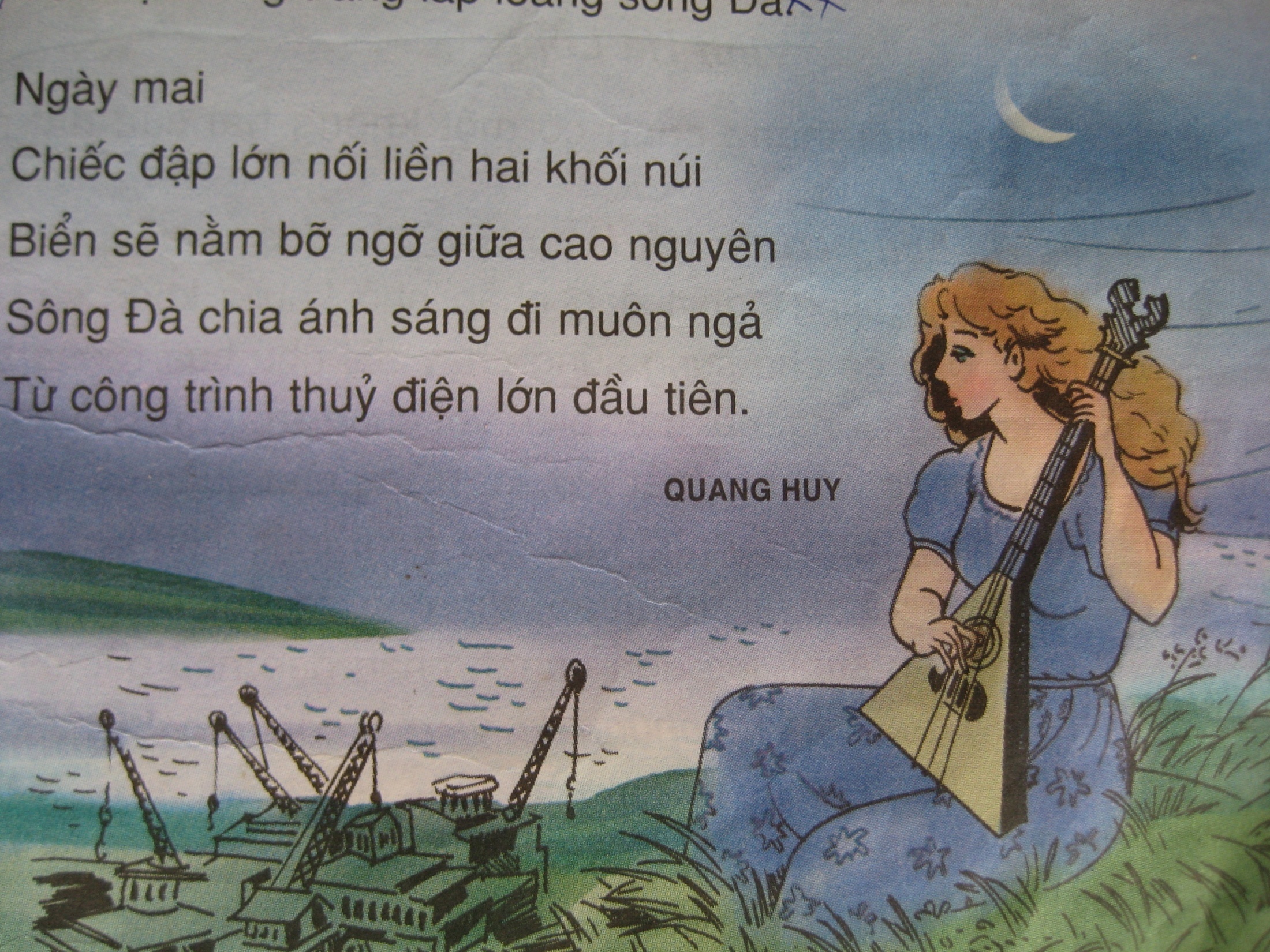 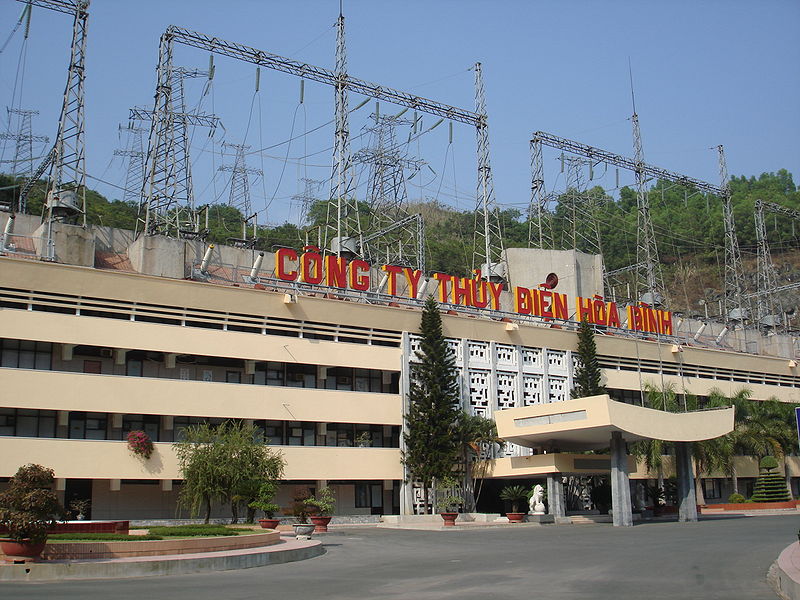 TIẾNG ĐÀN BA-LA-LAI-CA TRÊN SÔNG ĐÀ
Trên sông Đà
Một đêm trăng chơi vơi
Tôi đã nghe tiếng ba-la-lai-ca
Một cô gái Nga mái tóc màu hạt dẻ
Ngón tay đan trên những sợi dây đồng.Lúc ấyCả công trường say ngủ cạnh dòng sôngNhững tháp khoan nhô lên trời ngẫm nghĩNhững xe ủi, xe ben sóng vai nhau nằm nghỉChỉ còn tiếng đàn ngân ngaVới một dòng trăng lấp loáng sông Đà.
Ngày mai
Chiếc đập lớn nối liền hai khối núi
Biển sẽ nằm bỡ ngỡ giữa cao nguyên
Sông Đà chia ánh sáng đi muôn ngả
Từ công trình thuỷ điện lớn đầu tiên.                                                QUANG HUY
CHÍNH TẢ
TIẾNG ĐÀN BA-LA-LAI-CA TRÊN SÔNG ĐÀ                                                                    Quang Huy
Luyện viết :
Viết Chính tả
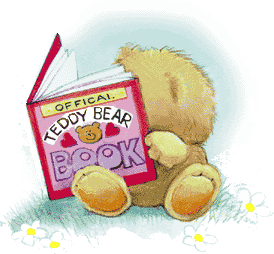 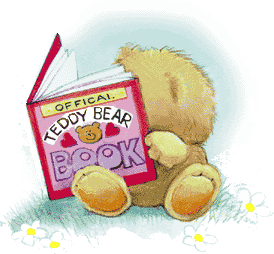 TIẾNG ĐÀN BA-LA-LAI-CA TRÊN SÔNG ĐÀ
Trên sông Đà
Một đêm trăng chơi vơi
Tôi đã nghe tiếng ba-la-lai-ca
Một cô gái Nga mái tóc màu hạt dẻ
Ngón tay đan trên những sợi dây đồng.Lúc ấyCả công trường say ngủ cạnh dòng sôngNhững tháp khoan nhô lên trời ngẫm nghĩNhững xe ủi, xe ben sóng vai nhau nằm nghỉChỉ còn tiếng đàn ngân ngaVới một dòng trăng lấp loáng sông Đà.
Ngày mai
Chiếc đập lớn nối liền hai khối núi
Biển sẽ nằm bỡ ngỡ giữa cao nguyên
Sông Đà chia ánh sáng đi muôn ngả
Từ công trình thủy điện lớn đầu tiên.                                                QUANG HUY
Luyện tập:
Bài tập 2a:
Mỗi cột trong bảng dưới đây ghi một cặp tiếng chỉ khác nhau ở âm đầu l hay n. Hãy tìm những từ ngữ có các tiếng đó
Mẫu: la hét / nết na
Bài tập 3a: Thi tìm nhanh các từ láy âm đầu l :Mẫu : long lanh
Lời giải :
la liệt, la lối, lả lướt, lạ lẫm, lạ lùng, lạc lõng, lai láng, lam lũ, làm lụng, lanh lảnh, lành lặn, lảnh lót, lạnh lẽo, lạnh lùng, lay lắt, lặc lè, lẳng lặng, lặng lẽ, lắt léo, lấp lóa, lấm láp, lấp lửng, lập lòe, lóng lánh, lung linh…
Dặn
dò
- Về nhà đọc bài và xem lại các câu hỏi .
 - Chuẩn bị bài sau.
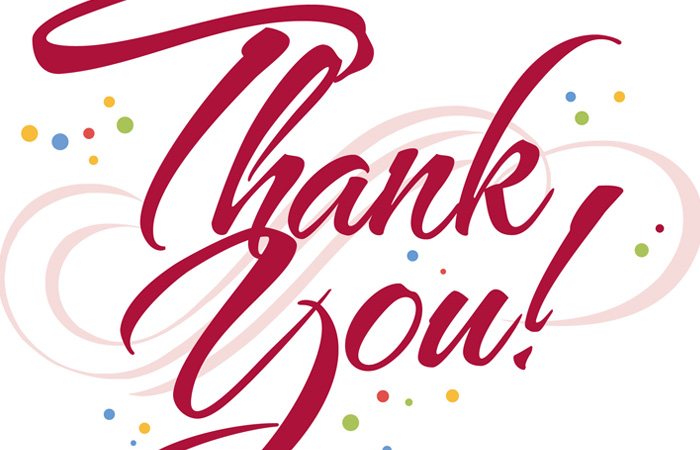 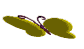 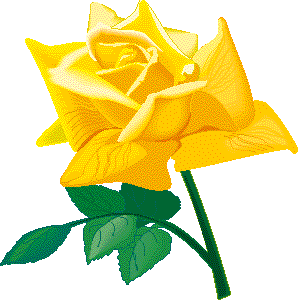